Треугольник называется остроугольным если у него все углы острые (рис. 1).
Треугольник называется прямоугольным если у него есть прямой угол (рис. 2).
Треугольник называется тупоугольным если у него есть тупой угол (рис. 3).
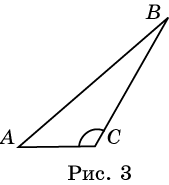 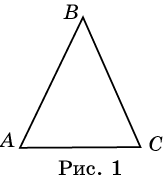 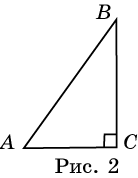 8. Треугольники
Треугольником называется многоугольник с тремя углами.
Гипотенузой прямоугольного треугольника называется сторона противолежащая прямому углу. Остальные две стороны прямоугольного треугольника называются катетами.
[Speaker Notes: В режиме слайдов ответы появляются после кликанья мышкой]
Треугольник называется равнобедренным, если у него две стороны равны (рис. 1).
Эти равные стороны называются боковыми сторонами, а третья сторона – основанием.
Треугольник называется равносторонним, если у него все стороны равны (рис. 2).
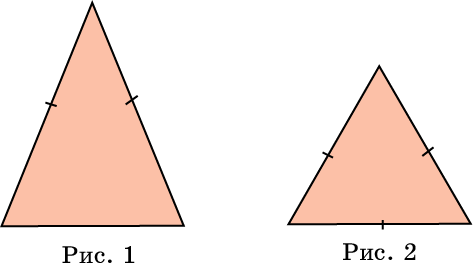 [Speaker Notes: В режиме слайдов ответы появляются после кликанья мышкой]
Медиана треугольника –
отрезок, соединяющий вершину треугольника с серединой противоположной стороны (рис. 1).
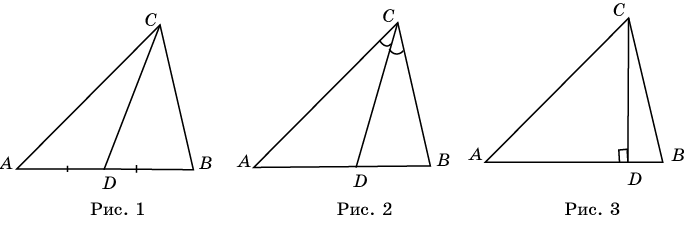 Биссектриса треугольника –
отрезок биссектрисы угла треугольника, соединяющий вершину с точкой противоположной стороны (рис. 2).
Высота треугольника –
отрезок, соединяющий вершину треугольника с точкой противоположной стороны или ее продолжения и перпендикулярный этой стороне (рис. 3).
[Speaker Notes: В режиме слайдов ответы появляются после кликанья мышкой]
Упражнение 1
Сколько треугольников изображено на рисунке?
Ответ: 12.
[Speaker Notes: В режиме слайдов ответы появляются после кликанья мышкой]
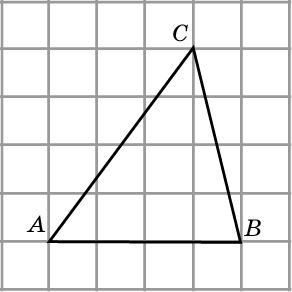 Ответ:
Упражнение 2
Изобразите какой-нибудь остроугольный треугольник ABC, одной стороной которого является отрезок AB, а вершина C находится в одном из узлов сетки.
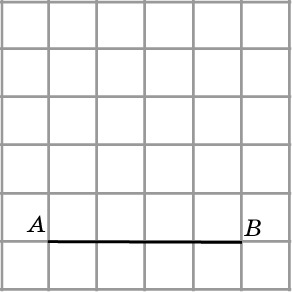 [Speaker Notes: В режиме слайдов ответы появляются после кликанья мышкой]
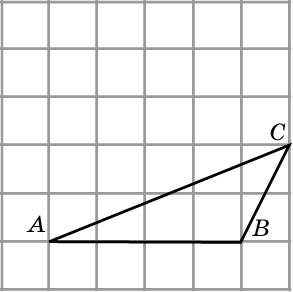 Ответ:
Упражнение 3
Изобразите какой-нибудь тупоугольный треугольник ABC, одной стороной которого является отрезок AB, а вершина C находится в одном из узлов сетки.
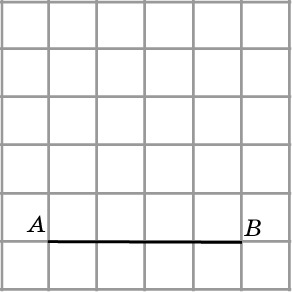 [Speaker Notes: В режиме слайдов ответы появляются после кликанья мышкой]
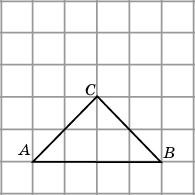 Ответ:
Упражнение 4
Изобразите какой-нибудь прямоугольный треугольник, гипотенузой которого является отрезок AB, а вершина C находится в одном из узлов сетки.
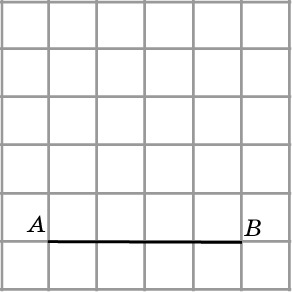 [Speaker Notes: В режиме слайдов ответы появляются после кликанья мышкой]
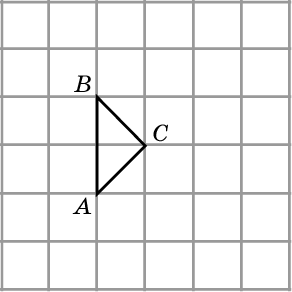 Ответ:
Упражнение 5
Изобразите какой-нибудь прямоугольный треугольник, гипотенузой которого является отрезок AB.
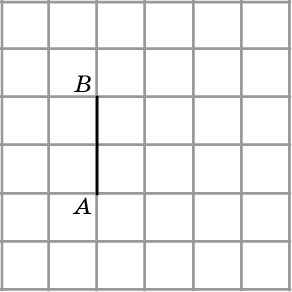 [Speaker Notes: В режиме слайдов ответы появляются после кликанья мышкой]
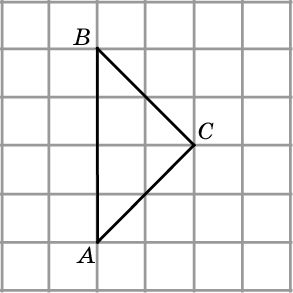 Ответ: 4.
Упражнение 6
Изобразите какой-нибудь равнобедренный прямоугольный треугольник, катетом которого является отрезок AC. Найдите его гипотенузу, если стороны клеток равны 1.
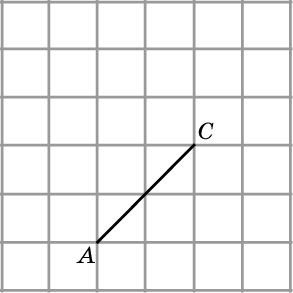 [Speaker Notes: В режиме слайдов ответы появляются после кликанья мышкой]
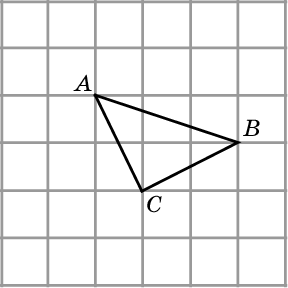 Ответ:
Упражнение 7
Изобразите какой-нибудь прямоугольный треугольник, катетом которого является отрезок AC, а вершина B находится в одном из узлов сетки.
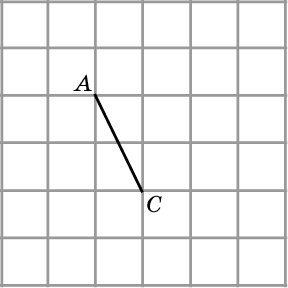 [Speaker Notes: В режиме слайдов ответы появляются после кликанья мышкой]
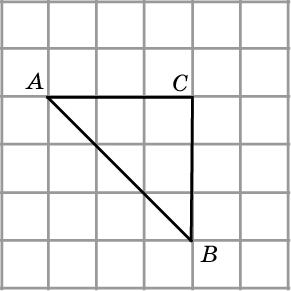 Ответ: 3.
Упражнение 8
Изобразите какой-нибудь прямоугольный треугольник, гипотенузой которого является отрезок AB, а вершина C находится в одном из узлов сетки. Найдите его катет, если стороны клеток равны 1.
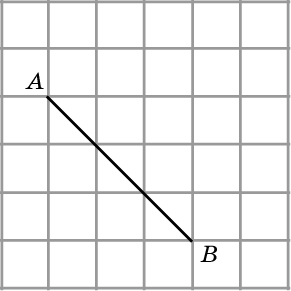 [Speaker Notes: В режиме слайдов ответы появляются после кликанья мышкой]
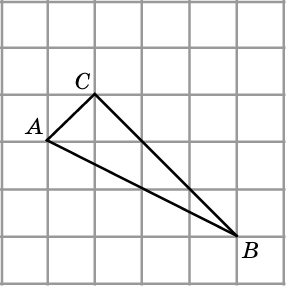 Ответ:
Упражнение 9
Изобразите какой-нибудь прямоугольный треугольник, гипотенузой которого является отрезок AB, а вершина C находится в одном из узлов сетки.
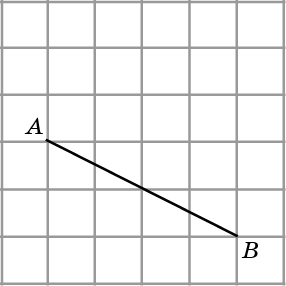 [Speaker Notes: В режиме слайдов ответы появляются после кликанья мышкой]
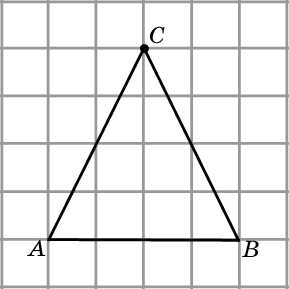 Ответ:
Упражнение 10
Изобразите какой-нибудь равнобедренный треугольник, основанием которого является отрезок AB, а вершина C находится в одном из узлов сетки.
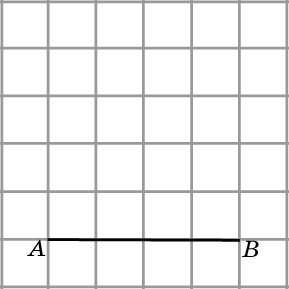 [Speaker Notes: В режиме слайдов ответы появляются после кликанья мышкой]
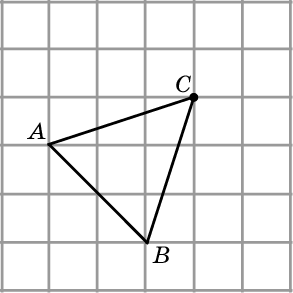 Ответ:
Упражнение 11
Изобразите какой-нибудь равнобедренный треугольник, основанием которого является отрезок AB, а вершина C находится в одном из узлов сетки.
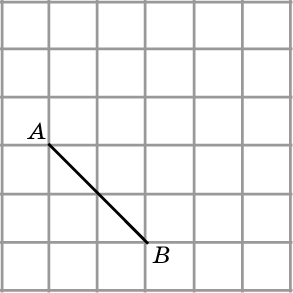 [Speaker Notes: В режиме слайдов ответы появляются после кликанья мышкой]
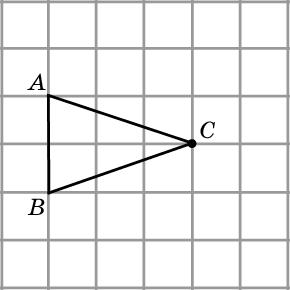 Ответ:
Упражнение 12
Изобразите какой-нибудь равнобедренный треугольник, основанием которого является отрезок AB, а вершина C находится в одном из узлов сетки.
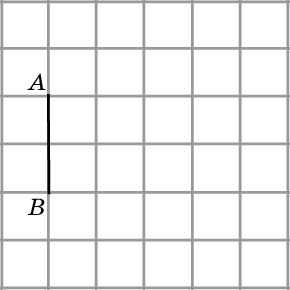 [Speaker Notes: В режиме слайдов ответы появляются после кликанья мышкой]
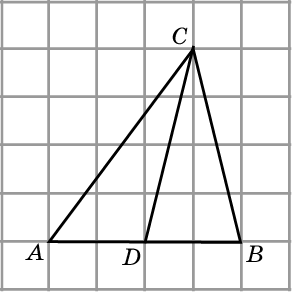 Ответ:
Упражнение 13
Изобразите медиану CD треугольника ABC.
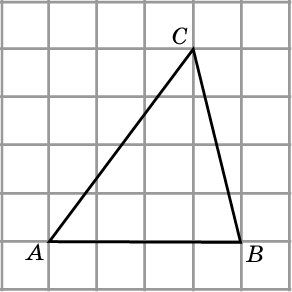 [Speaker Notes: В режиме слайдов ответы появляются после кликанья мышкой]
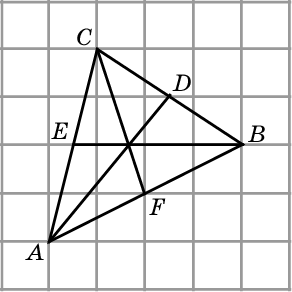 Ответ:
Упражнение 14
Изобразите медианы AD, BE и CF треугольника ABC.
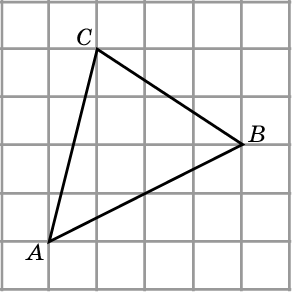 [Speaker Notes: В режиме слайдов ответы появляются после кликанья мышкой]
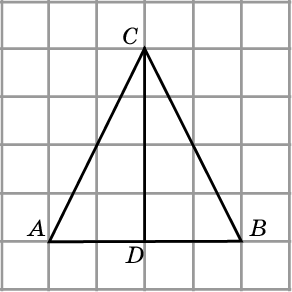 Ответ: 4.
Упражнение 15
Изобразите биссектрису CD треугольника ABC. Найдите ее длину, если стороны клеток равны 1.
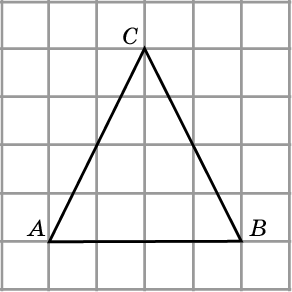 [Speaker Notes: В режиме слайдов ответы появляются после кликанья мышкой]
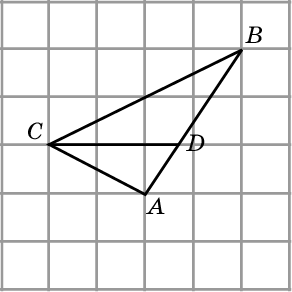 Ответ:
Упражнение 16
Изобразите биссектрису CD треугольника ABC.
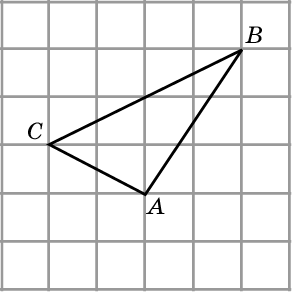 [Speaker Notes: В режиме слайдов ответы появляются после кликанья мышкой]
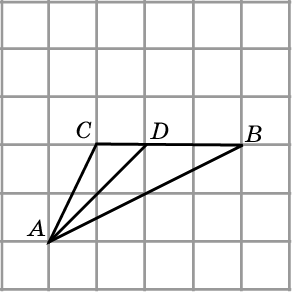 Ответ:
Упражнение 17
Изобразите биссектрису AD треугольника ABC.
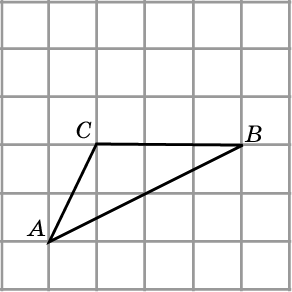 [Speaker Notes: В режиме слайдов ответы появляются после кликанья мышкой]
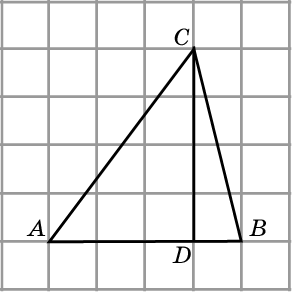 Ответ: 4.
Упражнение 18
Изобразите высоту CD треугольника ABC. Найдите ее длину, если стороны клеток равны 1.
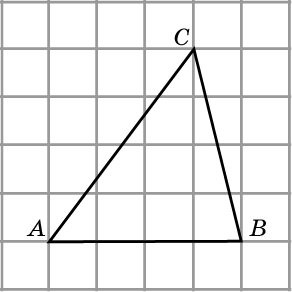 [Speaker Notes: В режиме слайдов ответы появляются после кликанья мышкой]
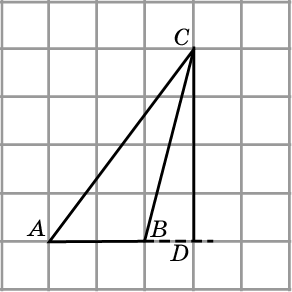 Ответ: 4.
Упражнение 19
Изобразите высоту CD треугольника ABC. Найдите ее длину, если стороны клеток равны 1.
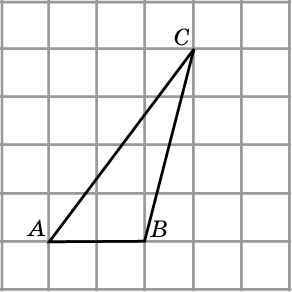 [Speaker Notes: В режиме слайдов ответы появляются после кликанья мышкой]
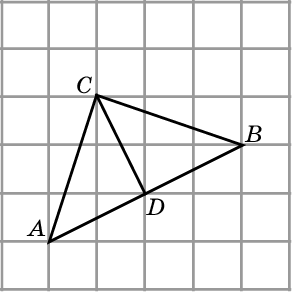 Ответ:
Упражнение 20
Изобразите высоту CD треугольника ABC.
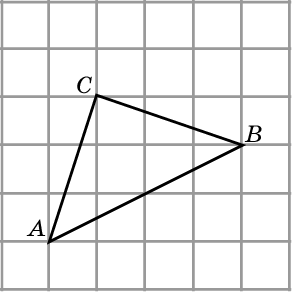 [Speaker Notes: В режиме слайдов ответы появляются после кликанья мышкой]
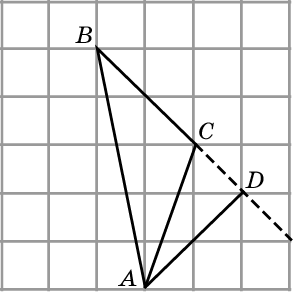 Ответ:
Упражнение 21
Изобразите высоту AD треугольника ABC.
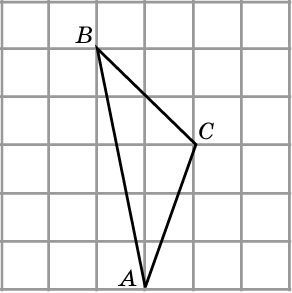 [Speaker Notes: В режиме слайдов ответы появляются после кликанья мышкой]
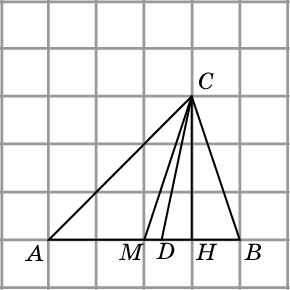 Ответ:
Упражнение 22
Из вершины C остроугольного треугольника ABC проведите медиану, биссектрису и высоту.
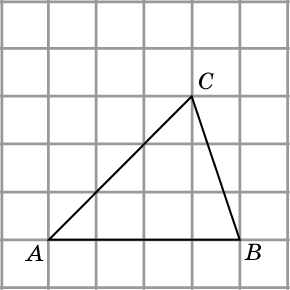 [Speaker Notes: В режиме слайдов ответы появляются после кликанья мышкой]
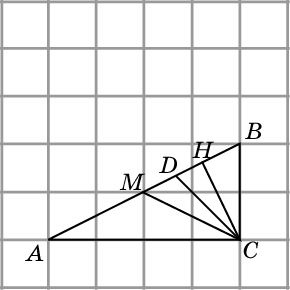 Ответ:
Упражнение 23
Из вершины C прямоугольного треугольника ABC проведите медиану, биссектрису и высоту.
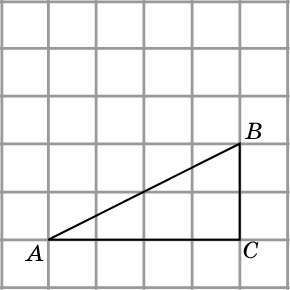 [Speaker Notes: В режиме слайдов ответы появляются после кликанья мышкой]
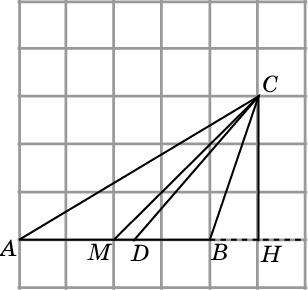 Ответ:
Упражнение 24
Из вершины C тупоугольного треугольника ABC проведите медиану, биссектрису и высоту.
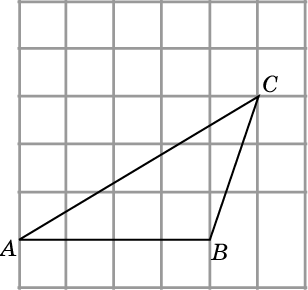 [Speaker Notes: В режиме слайдов ответы появляются после кликанья мышкой]
Упражнение 25
Периметр равнобедренного треугольника равен 2 м, а основание - 0,4 м. Найдите боковую сторону.
Ответ: 0,8.
[Speaker Notes: В режиме слайдов ответы появляются после кликанья мышкой]
Упражнение 26
Периметр равнобедренного треугольника равен 7,5 м, а боковая сторона - 2 м. Найдите основание.
Ответ: 3,5.
[Speaker Notes: В режиме слайдов ответы появляются после кликанья мышкой]
Упражнение 27
Сторона АВ треугольника АВС равна 17 см. Сторона АС вдвое больше стороны АВ, а сторона ВС на 10 см меньше стороны АС. Найдите периметр треугольника АВС.
Ответ: 75 см.
[Speaker Notes: В режиме слайдов ответы появляются после кликанья мышкой]
Упражнение 28
В равнобедренном треугольнике АВС с основанием АB проведена медиана CD. Найдите ее длину, если периметр треугольника АВС равен 50 см, а треугольника АCD - 40 см.
Ответ: 15 см.
[Speaker Notes: В режиме слайдов ответы появляются после кликанья мышкой]